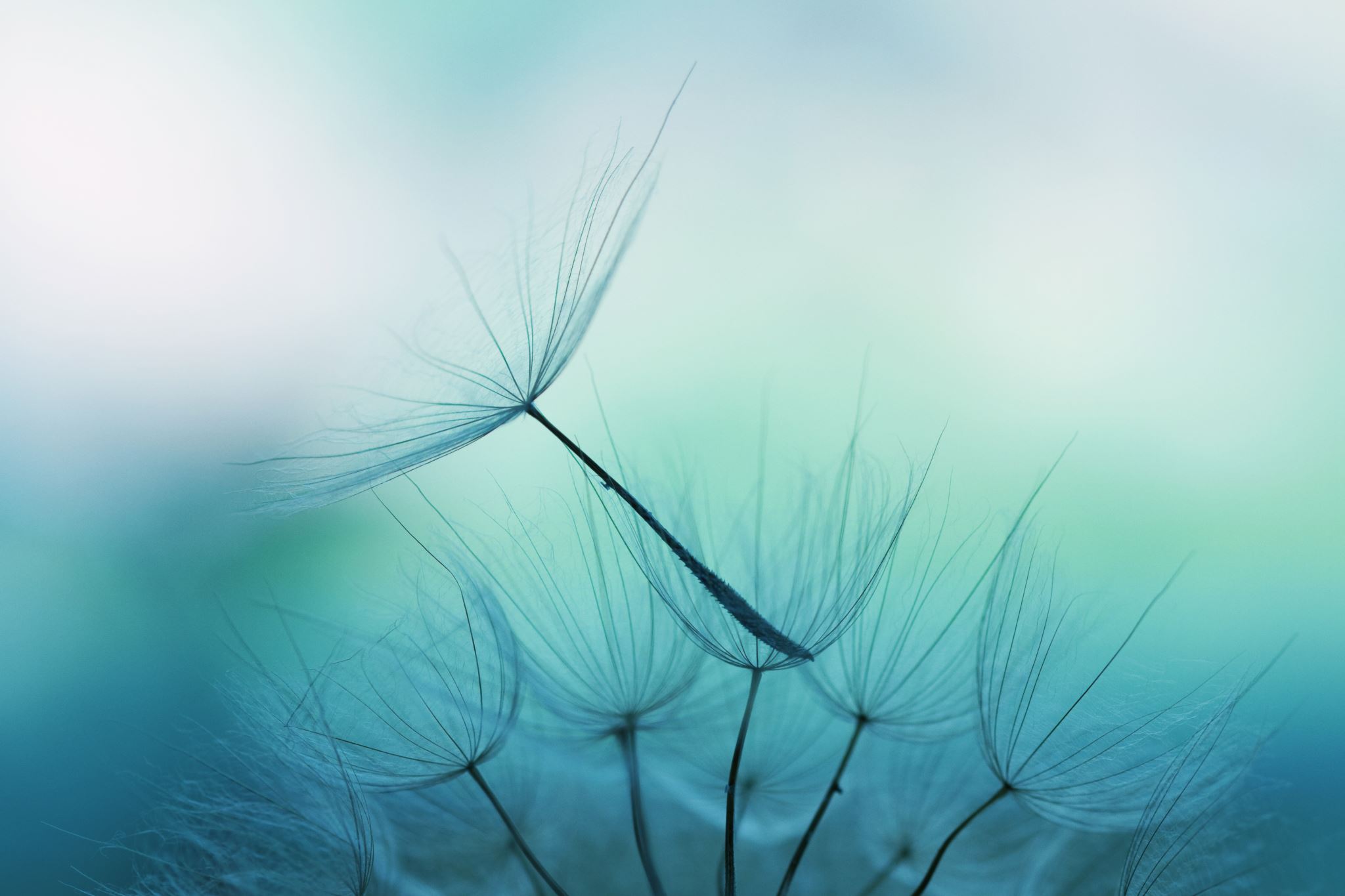 Hygiene/Smittevernkontakt
Kva inneber det?
Kathrine Sørum 2022
Kontinuerleg arbeid
Kven er eg? Kom gjerne med spørsmål
Vore i rolla sidan 2009
Tenkte då : «Eg blir vel ferdig med t.d. handhygieneundervisning? Og kva skal eg då jobbe med?»
Men nei Jmf Karin Harris som jobba i mange år etter at ho hadde tenkt å gje seg
Ein blir aldri ferdig; smittevern er ein kontinurleg jobb der ein alltid må holde fokus oppe
Kathrine Sørum 2022
Lærerikt og spennande
Smittevern er noko alt  helsepersonell jobbar med kvar dag.
Det er ein prosedyre for alt 
Alle som jobbar som helsepersonell har eit ansvar:! 
( Ikkje berre dei med helsefaglegutdanning jmf fagleg forsvarlegheit: obs Opplæring assistentar osv).
Kathrine Sørum 2022
Sjølve rolla
Kvar institusjon peikar ut ein smittevernkontakt
Ivaretek samarbeidet med helse Førde (hygienesjukepleiar)
Avklare roller og oppgåver; god opplæring! 
Men: Hovudanvsaret ligg hjå leiinga! ( jmf prosedyrer, opplæring osv)
Kathrine Sørum 2022
Forts sjølve rolla
Forankring i leiinga er avgjerande.
Dialog om avsatt tid til denne viktige jobben!
Samarbeid om godkjenning av prosedyrer og planlegging av undervisning
Kathrine Sørum 2022
Samarbeid med hygienesjukepeiar
Helse Førde bistår ut mot institusjonane.
Bruk dei og revisjonane for å løfte fram rolla.(Gode personlege erfaringer med det).
Revisjon (avvik og/eller merknad) er eit godt verkemiddel til å få gjennomslag ulike forbetringar
Kathrine Sørum 2022
Tidsbruk
Varierer lokalt kor mykje tid som er avsatt.
Faste dager er å anbefalle
Varierer ; går i bølgjer: t.d. utbrudd, pandemi
Avsett meir tid i perioder.
Kathrine Sørum 2022
Konkrete oppgåver
Oppdatere infeksjonskontrollprogrammet og prosedyrer.
Bidra med internundervisning, både til nytilsette og vikarer , men også oppfrisking og repitisjon. ( jmf aldri ferdig).
Delta i ROS
Kathrine Sørum 2022
Forts konkrete oppgåver
Delta på årlege revisjonar med hygienesjukepleiar.
Saman med leiar løpande vurdere trong for smitteverntiltak i daglege drifta. 
Halde seg fagleg oppdatert: kurs og fagdagar
Gå litt djupare inn i problemstillingane og spørsmål som kjem; og søk råd frå t.d hygienesjukepleiere
Kathrine Sørum 2022
Tips
Ta deg litt tid og sjekk opp før du svarer: det er lett å kanskje i starten føle på at du må ha eit svar klart umiddelbart 
Tenk kost/nytte når du får spørmål om t.d. ulike produkt.   ( lett å «hoppe på» det første og «beste (?)»
Kathrine Sørum 2022
Forts. tips
Ver tolmodig og ha humor
Ver truverdig og open.( Alle kan gjere feil)
Ver «streng» og seriøs, men ikkje negativ, nedlatande og «betrevitar». 
Ingen spørsmål er «dumme». Ver open for forslag.
La personalet bli kjend med deg og trygg på deg.
Kathrine Sørum 2022
Vil eg anbefalle rolla?
Ja!!!!! Har hatt rolla i over 12 år, lærer fortsatt mykje. 
I tillegg til å få stadfeste at det ein jobbar med held standard. ( « at ein ikkje er heilt på jordet»).
Er ein fordel om ein er interessert i smittevern, eller ein bør bli det 
Fordel om ein jobber på « golvet» og har personlege erfaringer frå den daglege drifta. ( Teori og praksis)
Kurs og konferanser: treff andre med same interesser.
Kathrine Sørum 2022
Før og etter/under pandemien
Merkar at me er blitt meir «populære»
Stor etterspurnad etter undervisning.
«Alle» ville lære ( kanskje det me før burde kunne: basale smitteverntiltak osv).( Har ein det på plass kjem ein langt; sitert Laila )
Kathrine Sørum 2022
Lokal gruppe og mandat i Sogndal kommune.
Eige mandat for smittevernkontakter på tvers av gamle kommune grenser
Plan: 2 faste møter i året ,1 der smittevernlegen deltek.
Neste innlegg: kjem meir inn på korleis det har gått
Kathrine Sørum 2022